«Оценивание учебных достижений обучающихся на уроках ОРКСЭ»
Кулькова Нина Васильевна 
 учитель ОРКСЭ
 МОУ « Сарафоновская СШ»  Ярославский район Ярославская область
Цели и задачи:
выявить трудности оценивания курса ОРКСЭ;
представить опыт оценивания курса ОРКСЭ в условиях сельской      школы.
Ключевые вопросы
Что оценивать? 
Как оценивать? 
Зачем оценивать?
Требования ФГОС
Ориентировать на достижение результата. 
Фиксировать критерии, процедуры, инструменты оценки и формы представления её результатов.
Инструмент реализации требований ФГОС
система оценки достижения планируемых результатов
Объект системы оценки
планируемые результаты (личностные, предметные, метапредметные)
Виды диагностики достижений учащихся
устные ответы учащихся;
письменные работы;
практические задания.
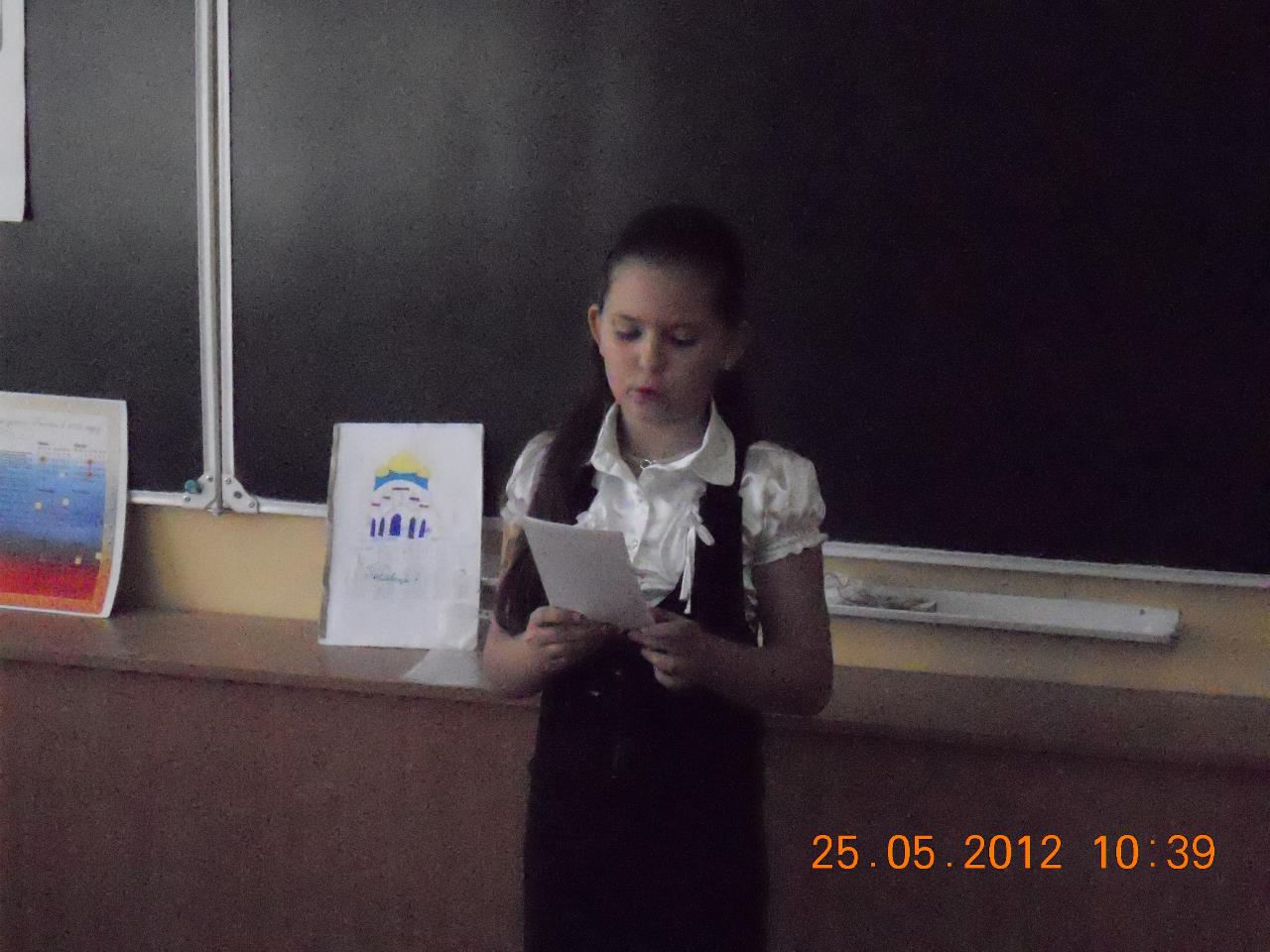 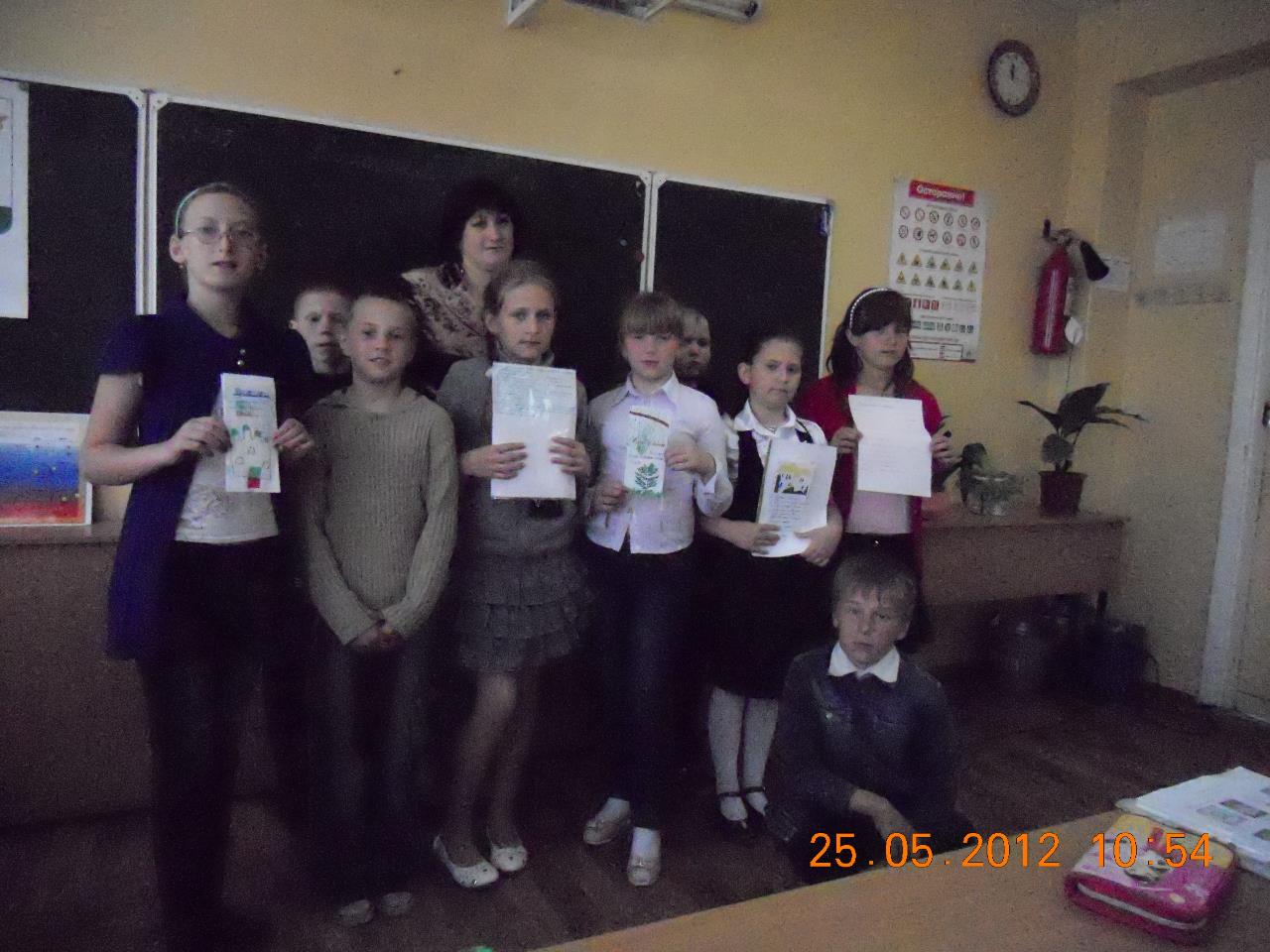 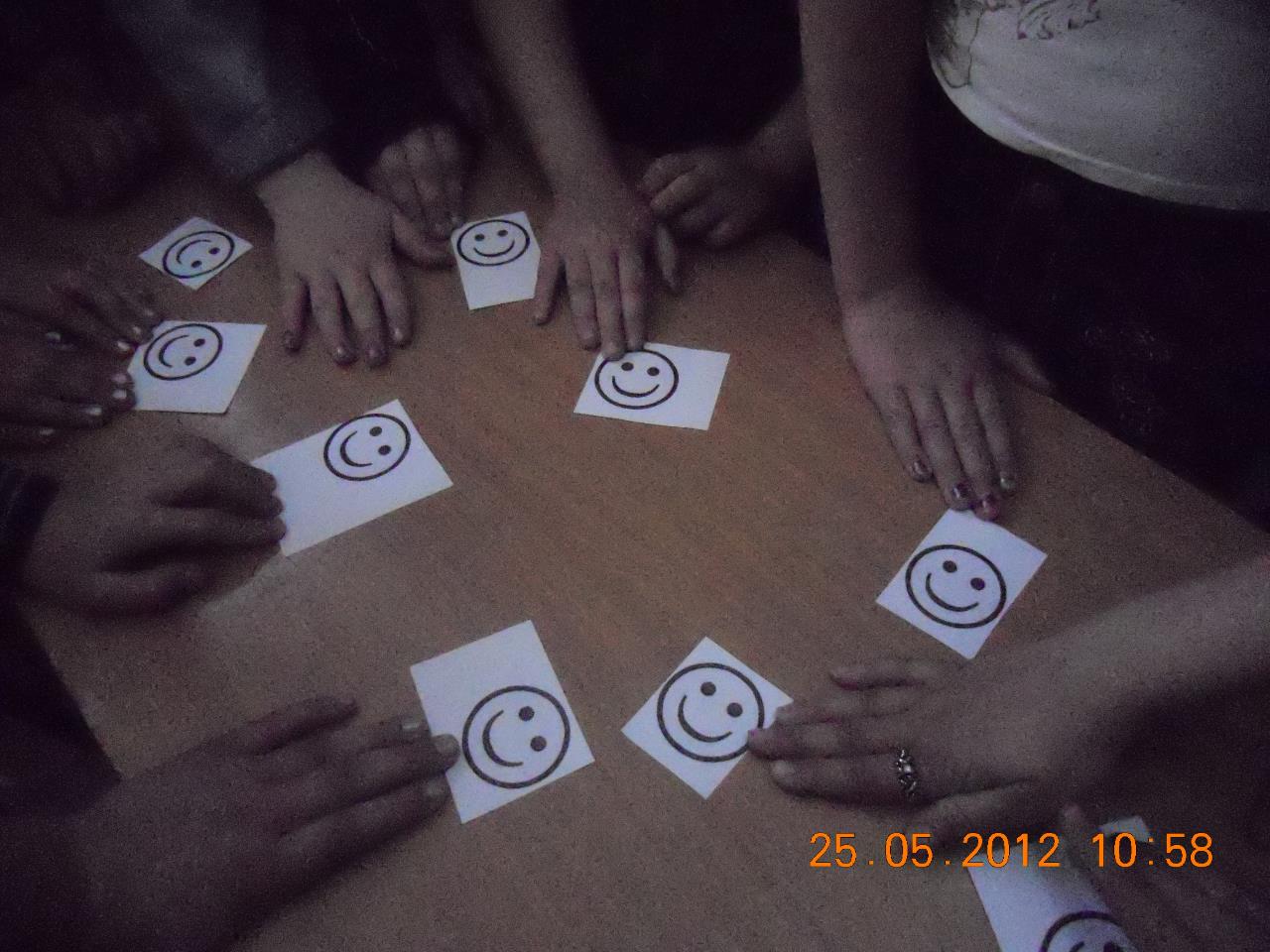 Способы фиксации динамики достижений учащихся
Портфолио – портфель индивидуальных достижений – комплект документов, представляющих совокупность сертифицированных индивидуальных достижений, исполняющих роль накопительной оценки.
Наблюдения – метод сбора первичной информации путем непосредственной регистрации заранее выделенных показателей какого-либо аспекта деятельности всего класса или одного ученика. 
Оценивание  правильности процесса выполнения задания.  Это целенаправленный процесс оценивания на основе критериев, отражающих особенности целеполагания и реальных условий выполнения деятельности. 
Метод оценивания, основанный на выборе ответа. Распространенным является метод оценивания, который можно условно назвать открытым ответом. Он представляет собой, как правило, письменный ответ, который дается в форме небольшого текста, рисунка, диаграммы или решения.
Рефлексия достижений- самоанализа и самооценки деятельности обучающихся.
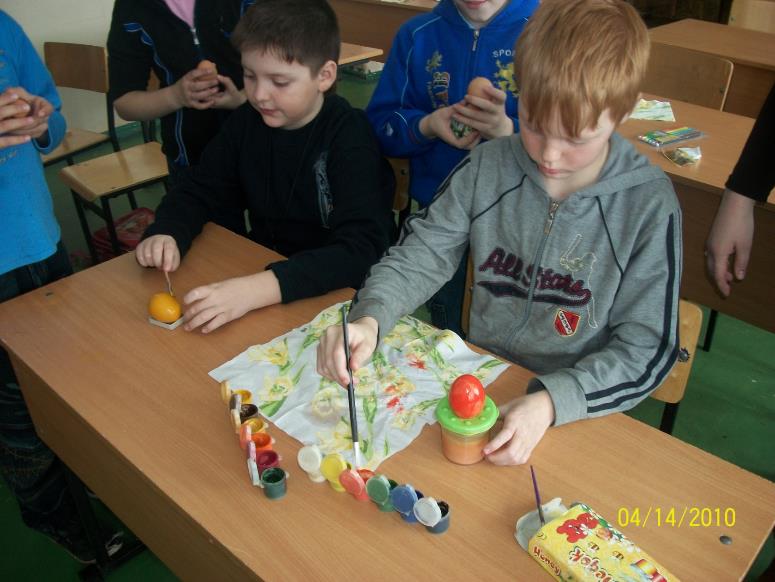 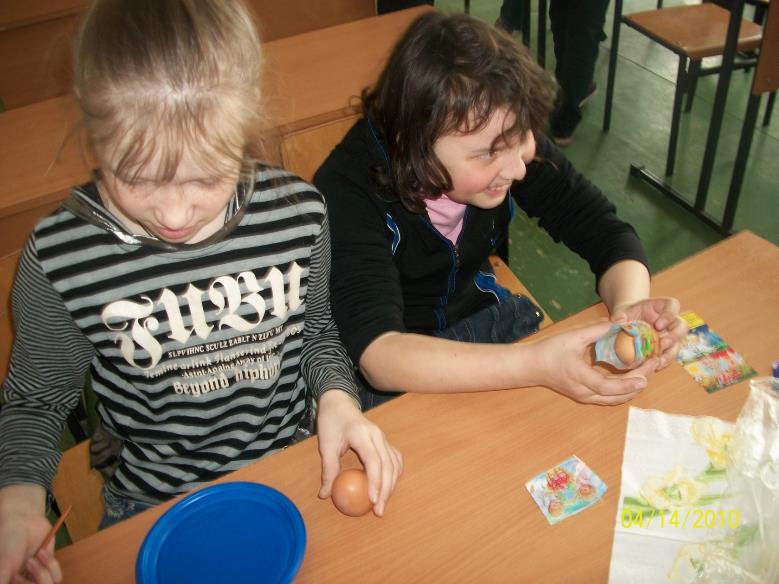 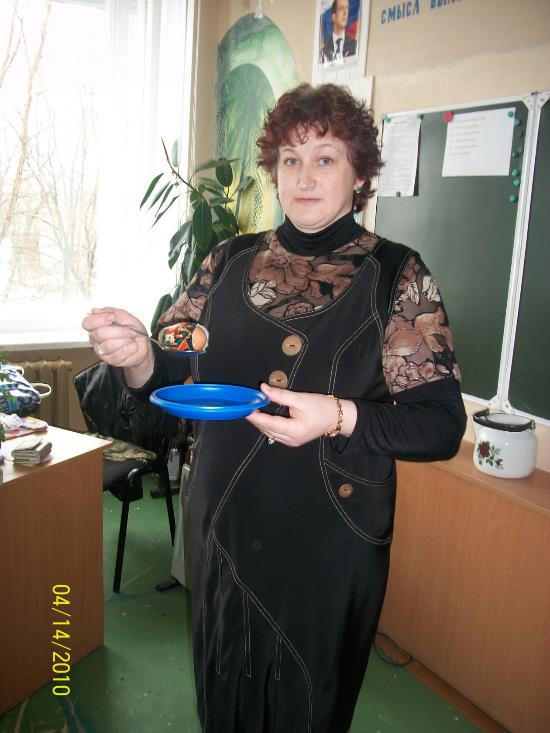 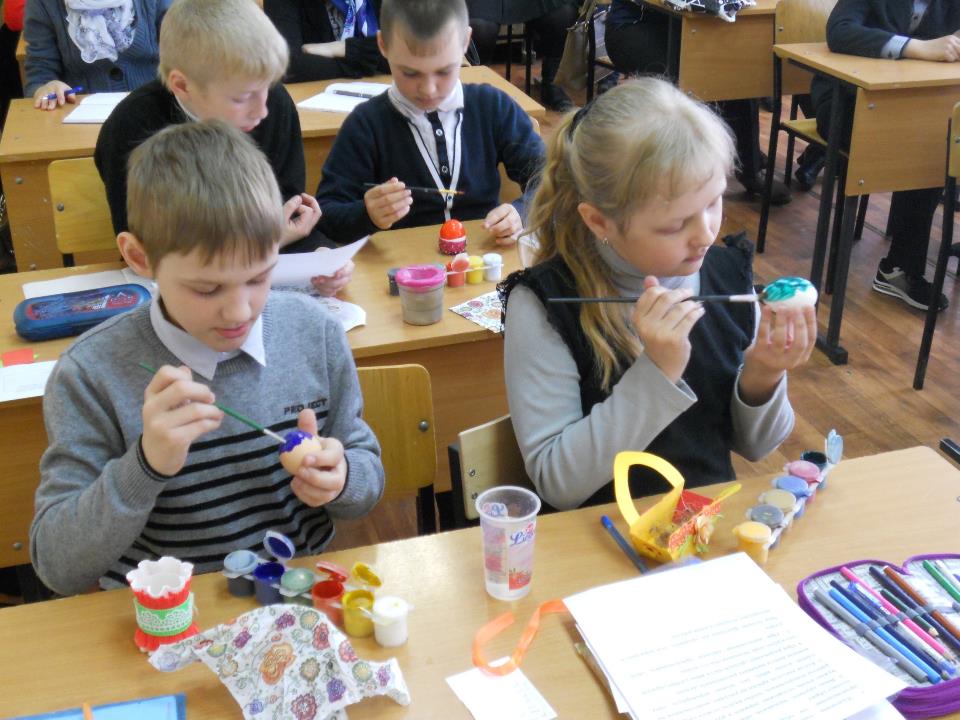 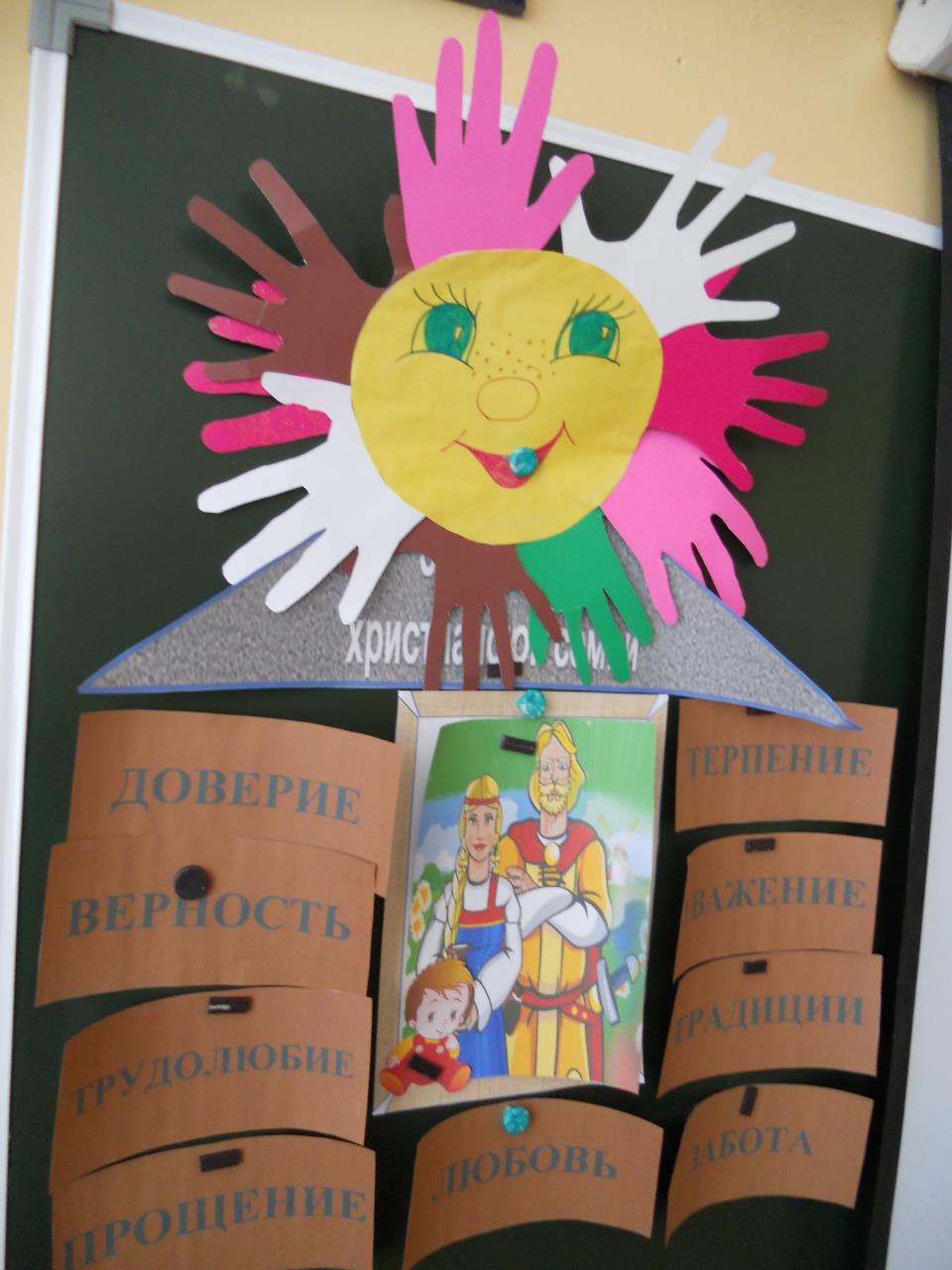 Я хорошо выполнил свою работу на уроке; 
Я мог выполнить работу значительно лучше; 
Я плохо работал на уроке.
Мама любит чистоту, любит когда всё поставлен на своих  местах.
Мама просто молодец,мама просто умница!!!

Мама  любит  чистоту, любит, когда  всё  расставлено  на свои  места.
Мама - просто молодец, мама -просто  умница!!!
Моя мама.
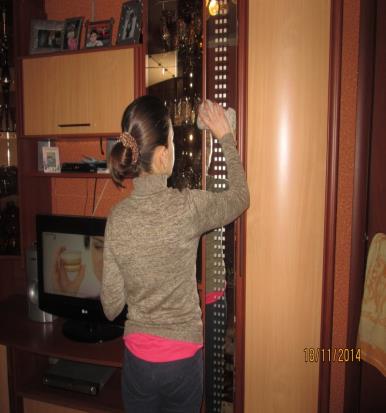 Я!
Я люблю помагать маме в делах которых ей не справится одной  ,ну и так даже помогаю!
Я очень люблю своих родителей ,
я счаслива что у меня такие родители!!!

Я  люблю  помогать  маме в домашних  делах, с которыми ей  не справиться одной.
Я очень люблю своих  родителей .
Я счаслива, что у меня такие родители!!!
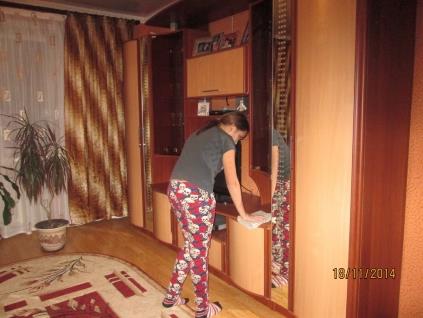 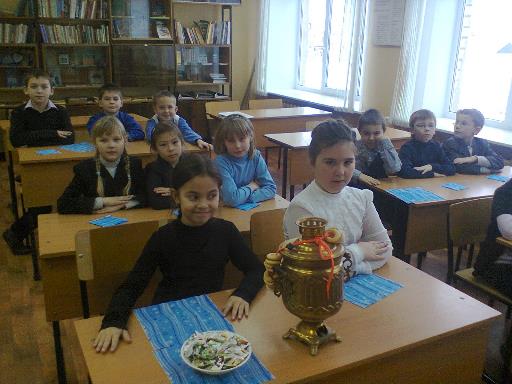 Я живу в небольшом, но очень красивом
 селе Сарафоново
Оно хорошо
и
зимой
летом
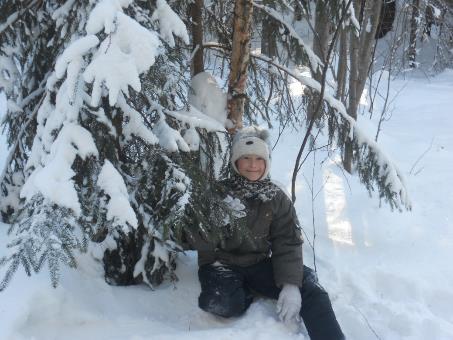 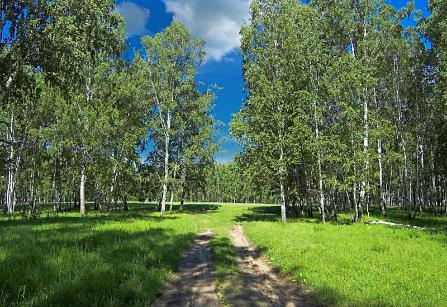 22
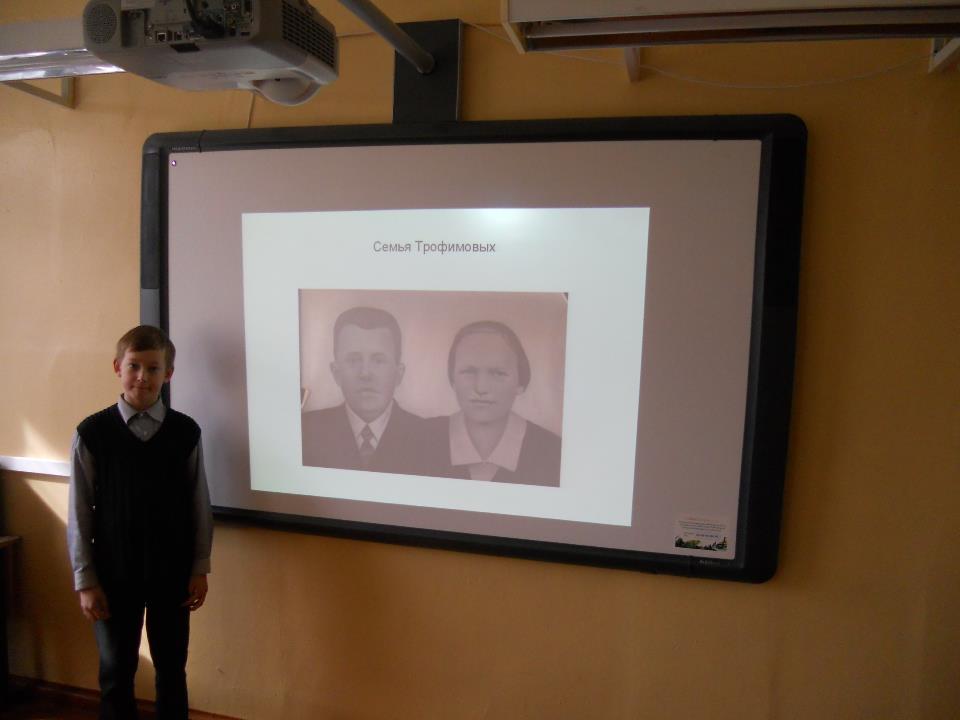 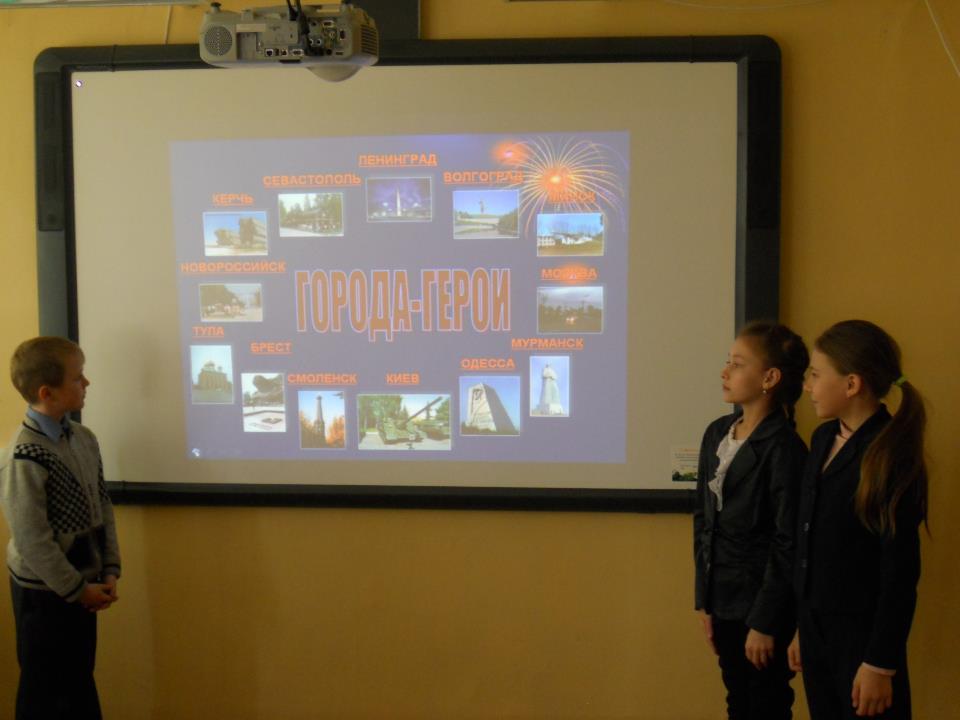 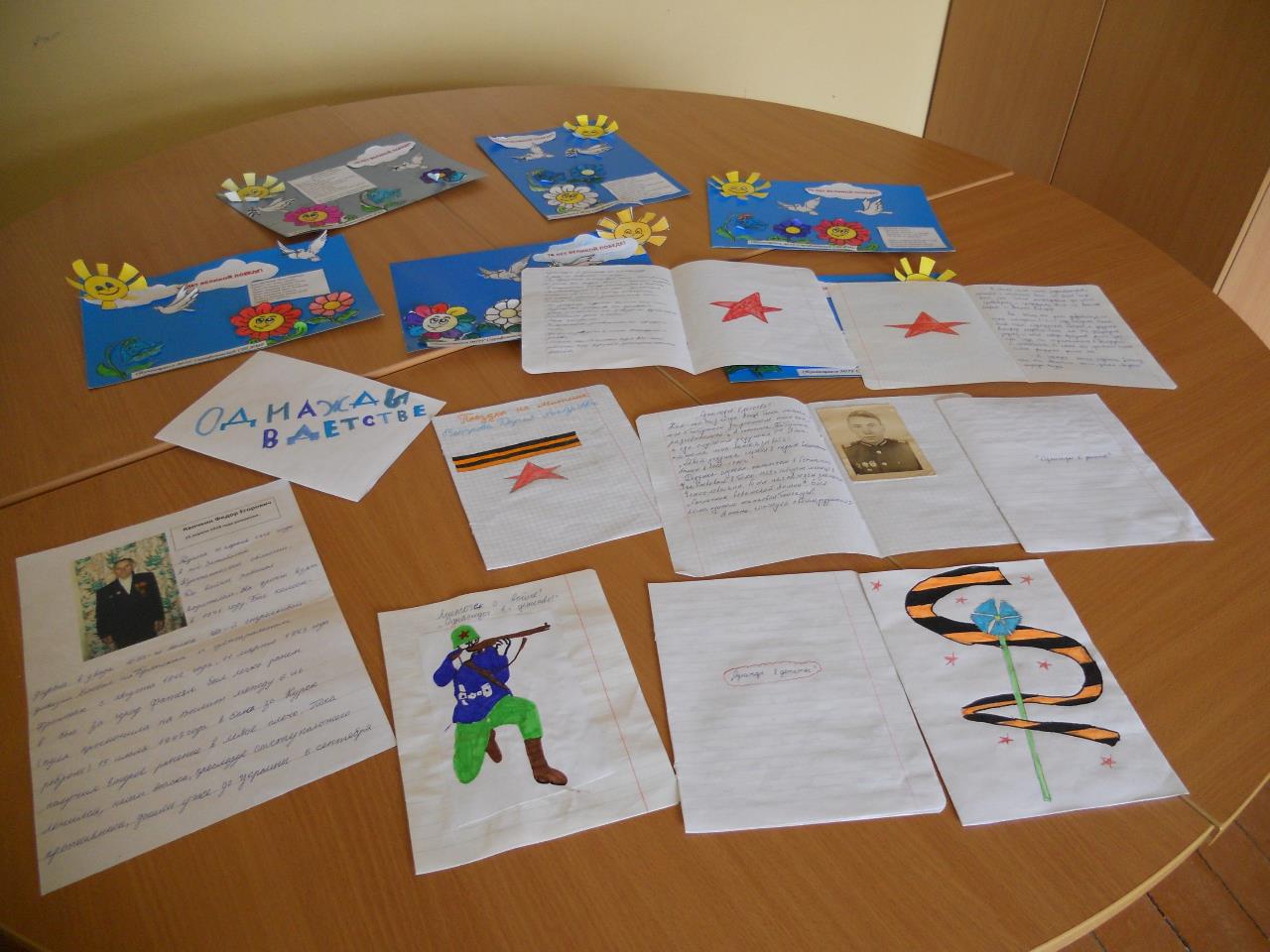 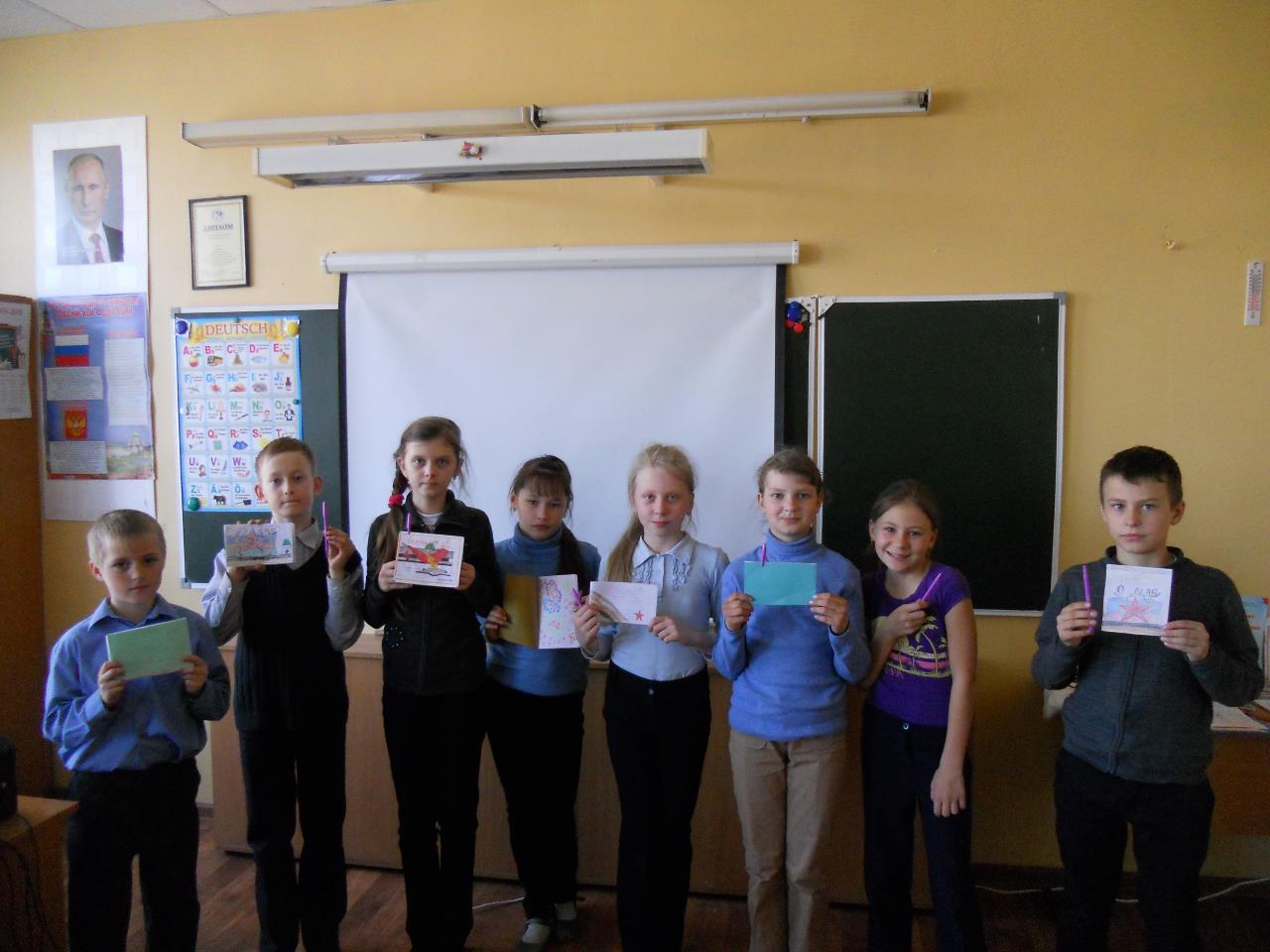 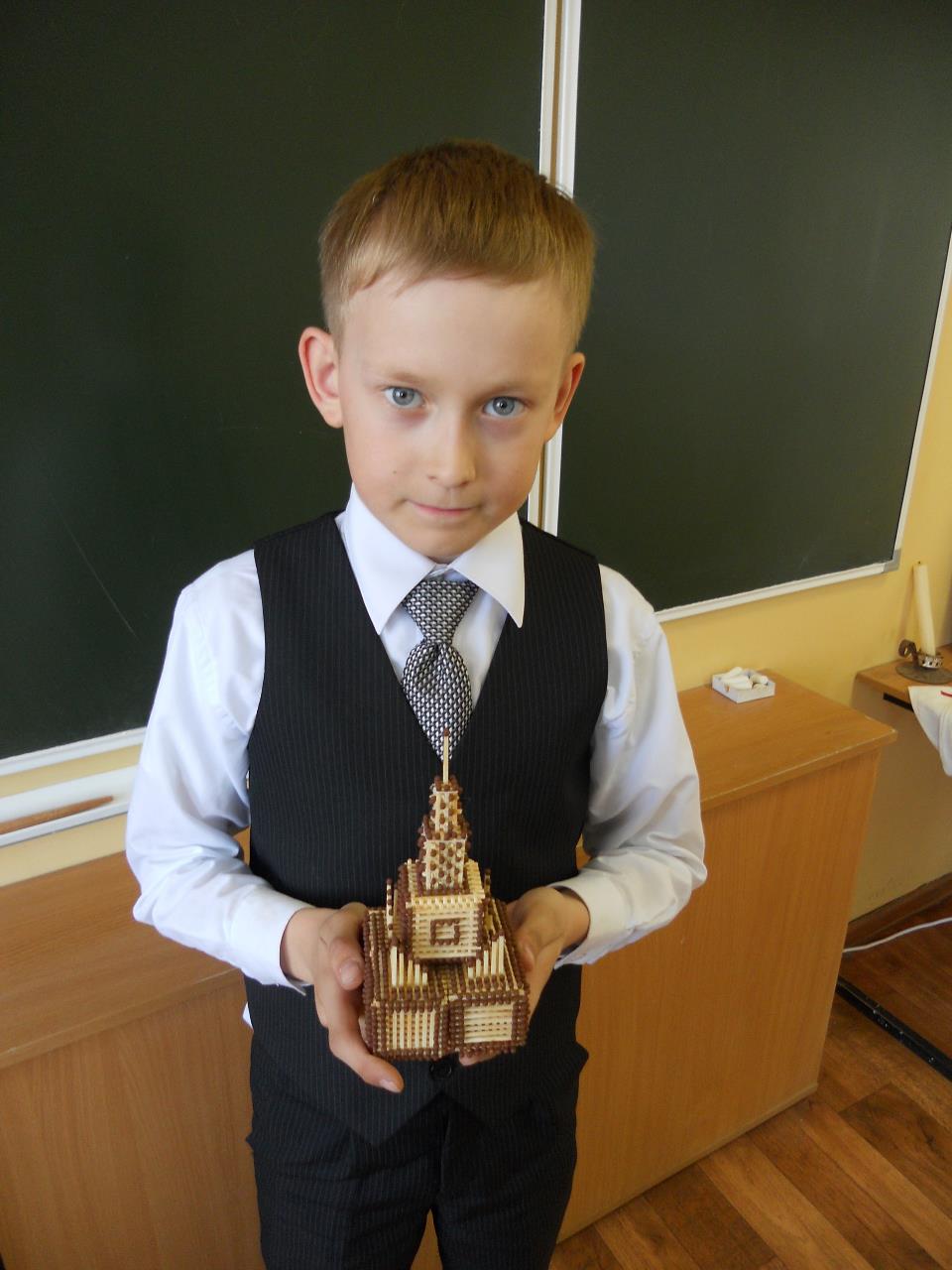 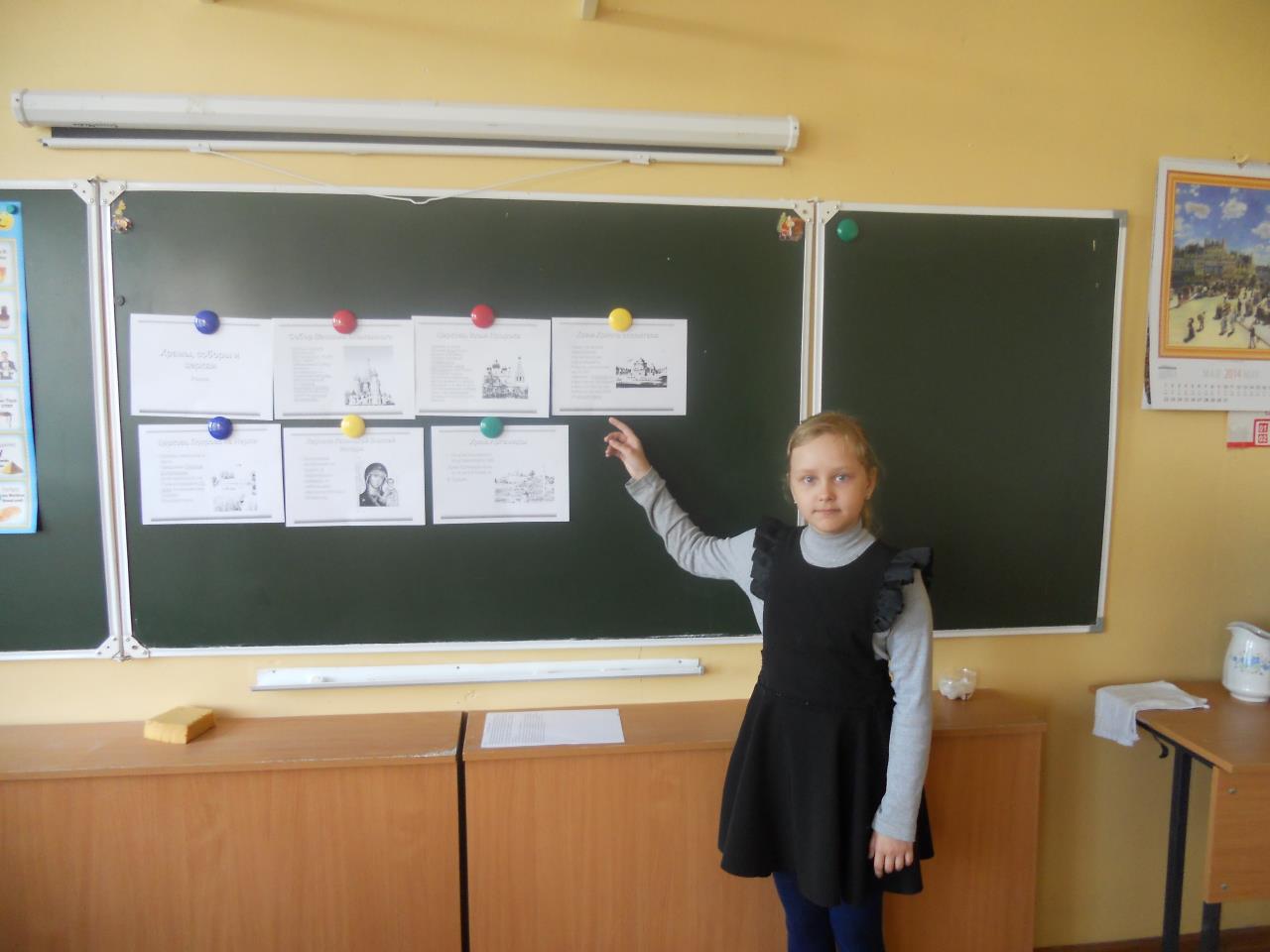 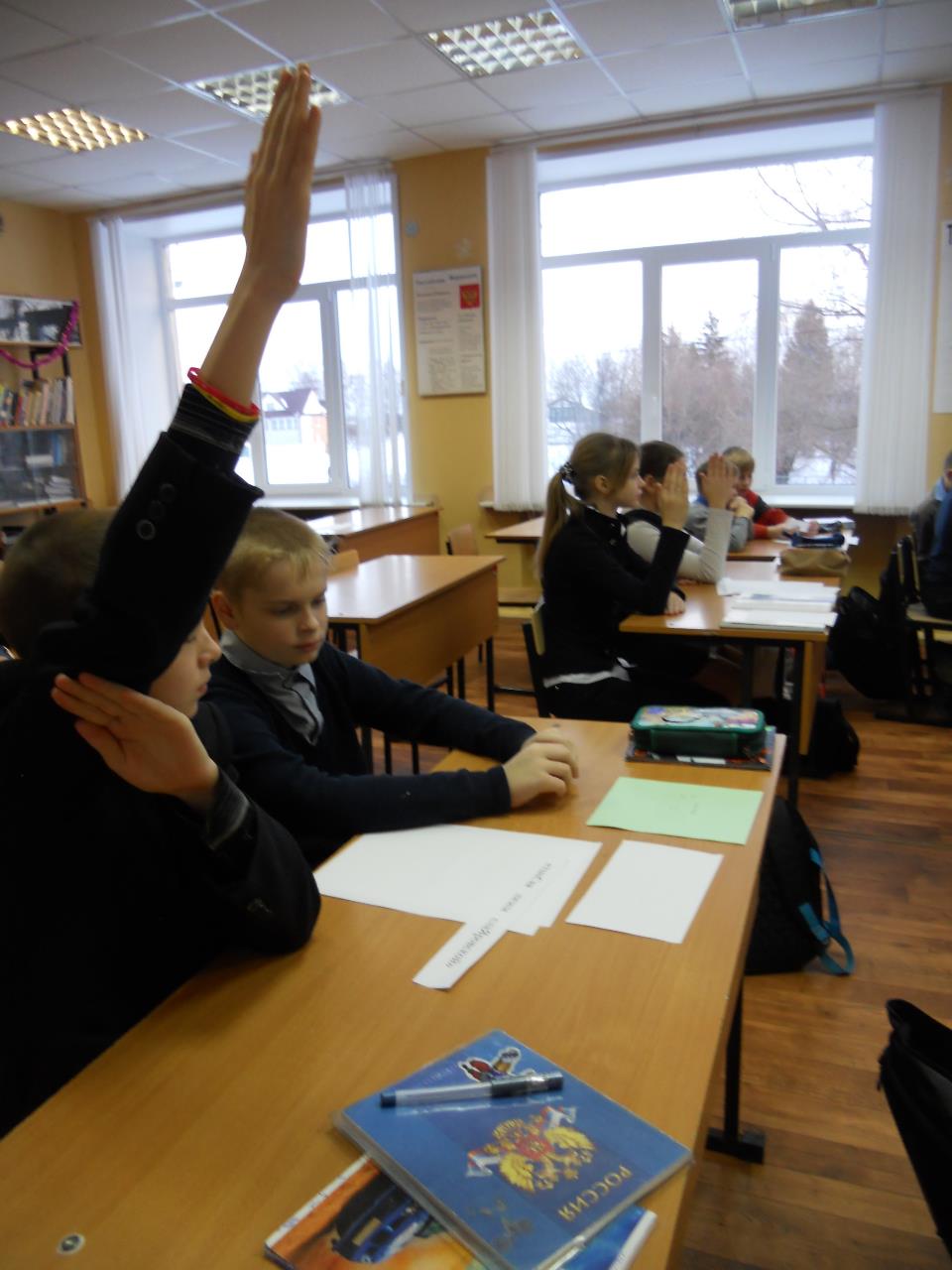 Портфолио
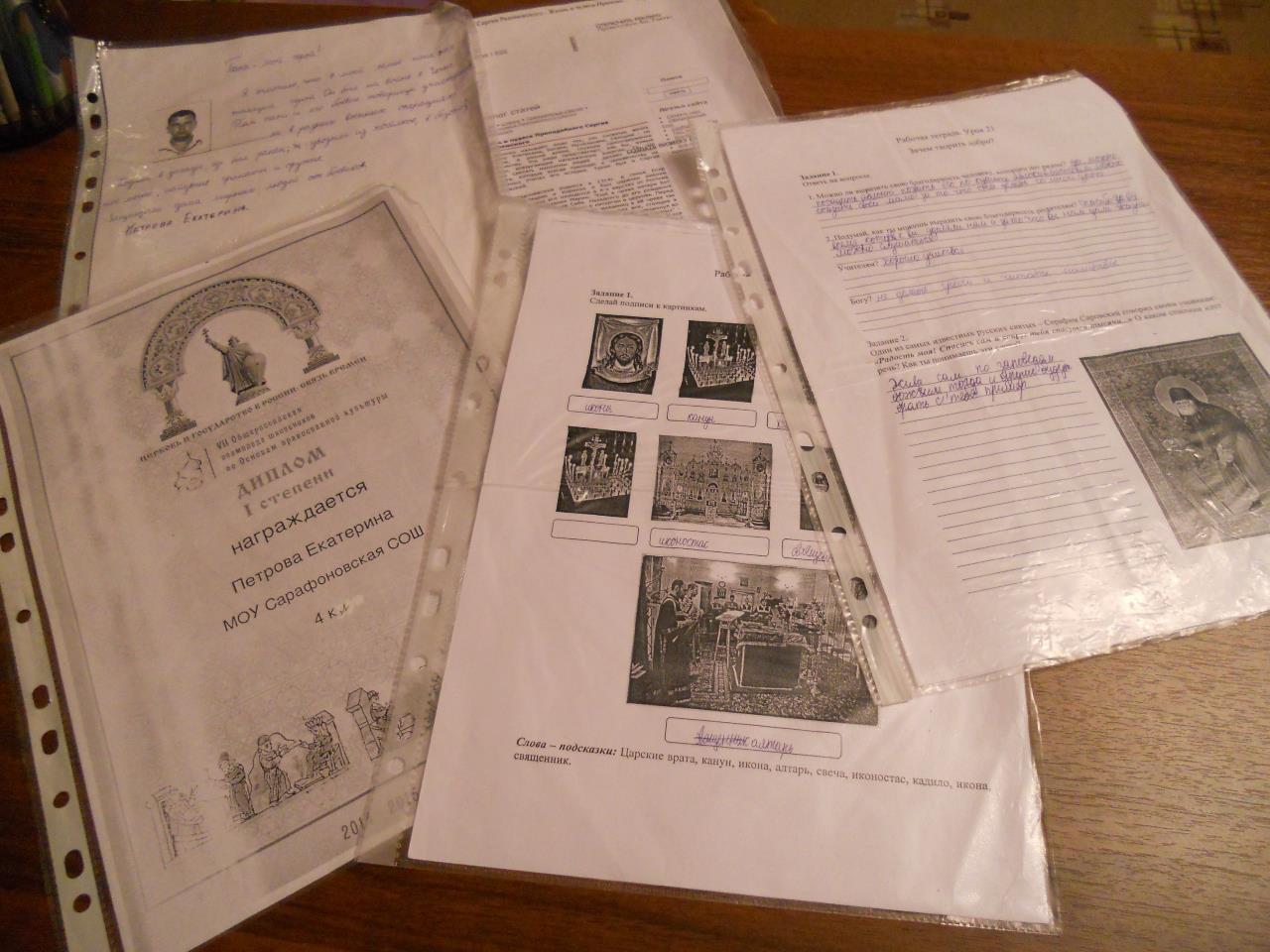 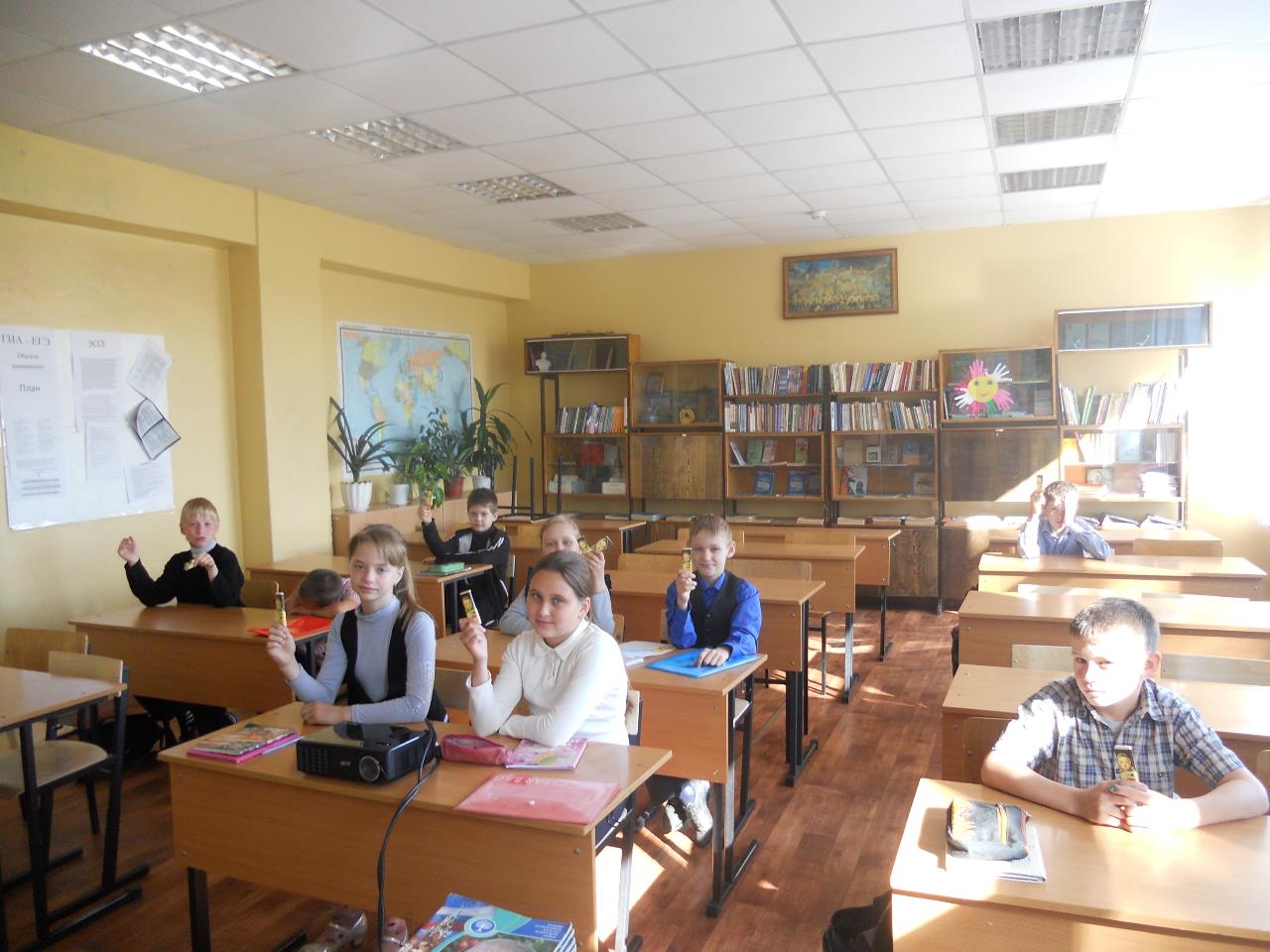